Programa Mentor
CICLO SEMINARIOS AES: PRESUPUESTO
SILVIA ARCE / SARA FERNÁNDEZ
Calendario de seminarios AES
IMPORTANTE
INFORMACIÓN BASADA EN LA ÚLTIMA CONVOCATORIA AES 2021
ÍNDICE
GASTOS DE PERSONAL
GASTOS DE BIENES Y SERVICIOS
Inventariables
Fungibles y servicios
Servicios internos
Subcontrataciones
GASTOS DE VIAJES Y DIETAS
OTROS DATOS DE INTERÉS
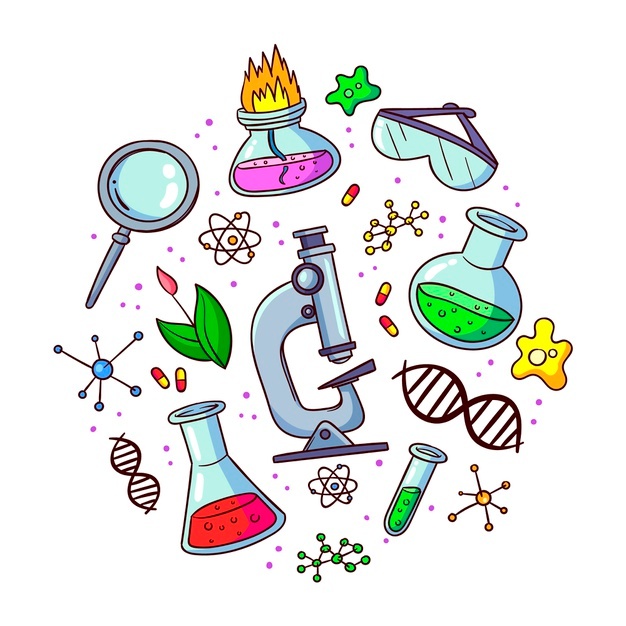 GASTOS DE PERSONAL
¿Qué importe solicito para la subvención de un contrato de personal con cargo a un proyecto?
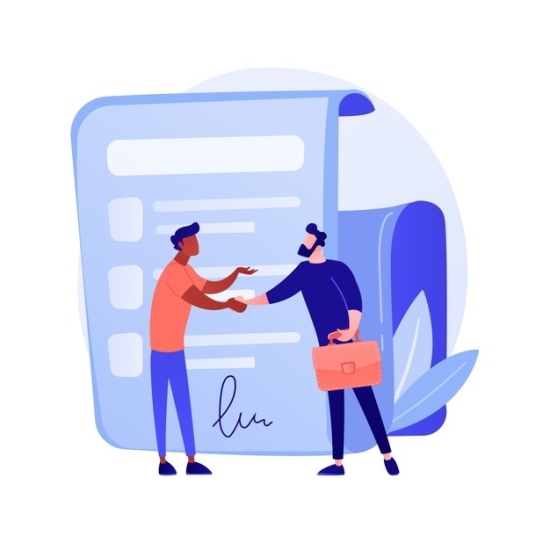 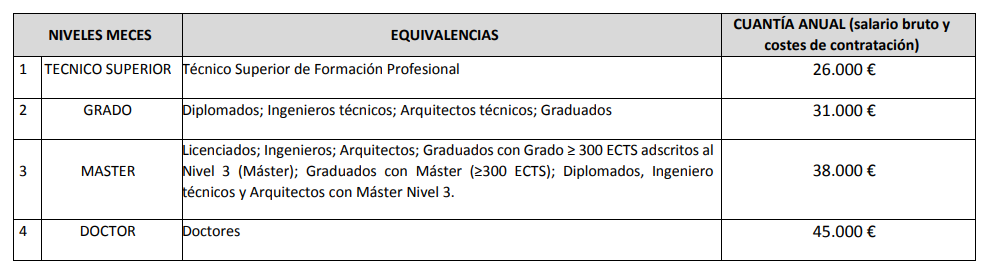 (*) SEGÚN CONVOCATORIA AES2021.
GASTOS DE BIENES Y SERVICIOS
Inventariables

                  Conceptos subvencionables


Adquisición de equipamiento científico-técnico, incluyendo equipos informáticos, programas de ordenador de carácter técnico directamente vinculados al proyecto y material bibliográfico.
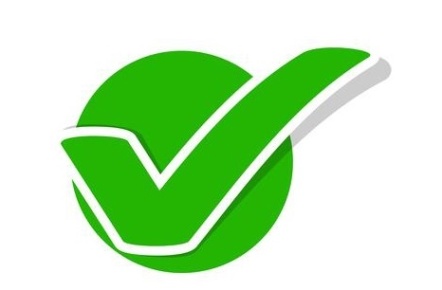 GASTOS DE BIENES Y SERVICIOS
FUNGIBLES Y SERVICIOS
Gastos generales de material de oficina
Material fungible informático (tóner, cartuchos de tinta y CD)
Material de papelería y gastos de reprografía 
Ropa de laboratorio, el mobiliario, las reparaciones/mantenimiento 
Comisiones bancarias, suscripciones a revistas, cuotas de asociaciones, sociedades, organismos profesionales y similares 
Actividades formativas y las estancias de investigación
Material de laboratorio
Solicitud de derechos de propiedad industrial e intelectual estrictamente derivados del proyecto financiado. No elegibles los gastos de ampliación o renovación de los mismos 
Accesos a bancos de datos y bibliotecas técnicas y material bibliográfico.  Publicaciones y difusión de resultados
Servicios de mensajería y envío de muestras
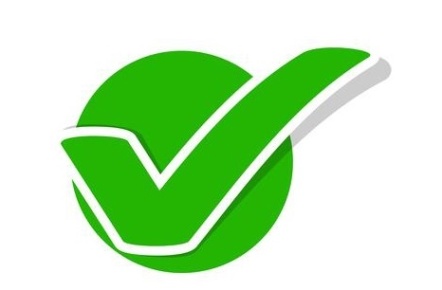 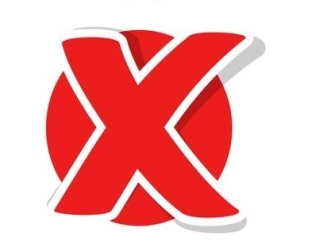 NO SUBVENCIONABLE
SUBVENCIONABLE
GASTOS DE BIENES Y SERVICIOS
Servicios Internos

		Conceptos subvencionables


No todos los servicios internos serán aceptados como subvencionables con cargo a proyectos. No se admitirán gastos por actividades que estén financiadas por otras ayudas del ISCIII. Todo lo que se impute al presupuesto del proyecto, ha de estar recogido en las tarifas correspondientes del servicio central que se trate. Es imprescindible que el centro disponga del acta de aprobación de dichas tarifas, por Comisión delegada
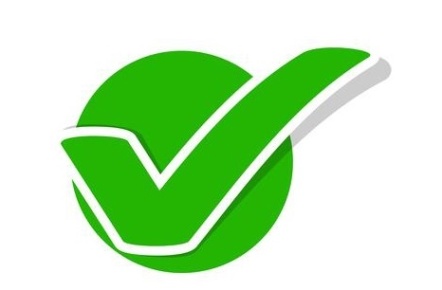 GASTOS DE BIENES Y SERVICIOS
Subcontrataciones

¿Es posible la subcontratación con terceros por parte de un beneficiario? 
 
Sí, es factible. La actividad subvencionada que el beneficiario subcontrate con terceros no excederá del 50 por ciento del importe de la actividad subvencionada (*)
 
(*) debiendo cumplir las disposiciones establecidas en la Ley 38/2003 General de Subvenciones.
GASTOS DE VIAJES Y DIETAS
Por asistencia a congresos

Inscripción 
También imputable a la partida de bienes y servicios

Alojamiento y manutención 




(*) Importes establecidos para el grupo 2 en el Real Decreto 462/2002, de 24 de mayo, sobre indemnizaciones por razón del servicio

Desplazamientos
Billetes de avión o tren en clase turista 
Taxis de las fechas en que se realiza el viaje de ida y de vuelta (domicilio-estación/ estación-hotel), en los días intermedios se podrán justificar gastos únicamente de transporte público
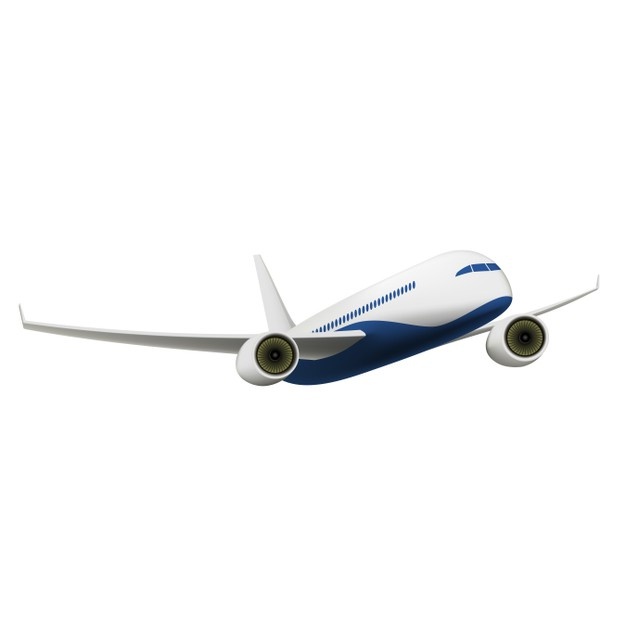 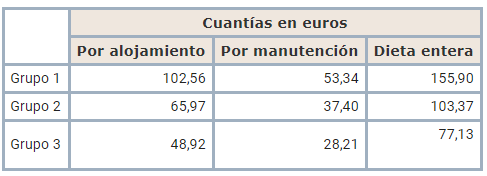 OTROS DATOS DE INTERÉS
Los proyectos que soliciten una cuantía superior a 100.000 euros, incluidos costes indirectos, serán redactados  obligatoriamente en inglés.

Conceptos olvidados frecuentemente en los presupuestos: envíos y publicaciones

Las necesidades sobrevenidas deberán de estar muy justificadas y contar con la autorización previa del órgano competente 

No ser demasiado concreto en la descripción especificando marcas comerciales o nombres de los congresos
GASTOS DE BIENES Y SERVICIOS
Límites contratación

¿Es posible adquirir bienes (fungible, inventariable) o contratar servicios con cargo a un mismo proyecto siempre que, individual o conjuntamente superen la cifra de 50.000 euros durante la vida del proyecto ? 
 
Sí, es factible, debiendo cumplir las disposiciones establecidas en la Ley Ley 9/2017, de 8 de noviembre, de Contratos del Sector Público. Ello supone la convocatoria de un procedimiento de licitación para lo que tendrán que contactar con el departamento de pliegoycontratos@idipaz.es  

En caso de que no superen dicho importe la compra deberá realizarse a través de un contrato menor.
CONTACTOS
DEPARTAMENTO JURÍDICO
Sara Fernández
departamentojuridico@idipaz.es
PROYECTOS PÚBLICOS NACIONALES
Silvia Arce 
proyectospublicos@idipaz.es
Raquel Carmona
gestionpublica@idipaz.es